Data-based Decision Making and Problem Solving in PBIS Schools
Resources
1
Questions to Ask…..
(TIPS Problem-Solving “Mantra”)
Do we have a problem?(identify)
What is the precise nature of our problem? (define, clarify, confirm/disconfirm inferences) 
Why does the problem exist, & what can we do about it? (hypothesis & solution)
What are the actual elements of our plan? (Action Plan)
Is our plan being implemented, & is it working? (evaluate & revise plan)
Innovation neutral:  Use for Reading, Behavior, Math, School Improvement
2
Who?
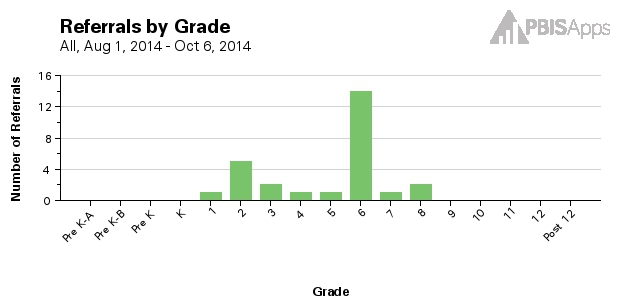 3
What?
4
Where?
5
When?
6
Our Precise Problem Statement….
Students in ______ grade are _______________ 
                      (Grade/s)                                (Problem Behavior/s)

                                     
in the ________________between
                               (Location/s) 

 ________and _________.
   (Start Time)                      (End Time)

We need to take it one step further……Why is this happening?
7
Why?
8
What is the precise nature of our problem (define, clarify, confirm/disconfirm inferences)?
9
[Speaker Notes: As a team, we need to develop a precise problem statement!  This Slide is a handout and we will use this to explore the data is SWIS.]
What are the actual elements of our plan?
Precise Problem Statement:
10
[Speaker Notes: Prevention: *Maintain current lunch schedule, but shift classes to balance numbers.
Teaching: *Teach behavioral expectations in cafeteria
Reward: Establish “Friday Five”: Extra 5 min of lunch on Friday for five good days.
Extinction: Establish “Friday Five”: Extra 5 min of lunch on Friday for five good days.
Corrective Consequence: Active supervision, and continued early consequence (ODR)
Data Collection: Maintain ODR record and  supervisor  weekly report 
Prevention
: How can we avoid the problem context?

Who, When, Where

Schedule change, curriculum change, etc

Teaching:
How can we define, teach, and monitor what we want?

Teach appropriate behavior

Use problem behavior as negative example

Recognition
: How can we build in systematic reward for desired behavior?

Extinction
: How can we prevent problem behavior from being rewarded?

Consequences
: What are efficient, consistent consequences for problem 
behavior?

How will we collect and use data to evaluate (a) implementation fidelity, and 
(b) impact on student outcomes?]
What are the actual elements of our plan?
EXAMPLE
Precise Problem Statement:
The sixth graders are disruptive & use inappropriate language in the cafeteria between 11:30 AM and 12:00 PM to get peer attention.
11
[Speaker Notes: Prevention: *Maintain current lunch schedule, but shift classes to balance numbers.
Teaching: *Teach behavioral expectations in cafeteria
Reward: Establish “Friday Five”: Extra 5 min of lunch on Friday for five good days.
Extinction: Establish “Friday Five”: Extra 5 min of lunch on Friday for five good days.
Corrective Consequence: Active supervision, and continued early consequence (ODR)
Data Collection: Maintain ODR record and  supervisor  weekly report 
Prevention
: How can we avoid the problem context?

Who, When, Where

Schedule change, curriculum change, etc

Teaching:
How can we define, teach, and monitor what we want?

Teach appropriate behavior

Use problem behavior as negative example

Recognition
: How can we build in systematic reward for desired behavior?

Extinction
: How can we prevent problem behavior from being rewarded?

Consequences
: What are efficient, consistent consequences for problem 
behavior?

How will we collect and use data to evaluate (a) implementation fidelity, and 
(b) impact on student outcomes?]